ACTIVIDAD 14
Reconozco una noticia
3° básico
06-06-2024
¿Qué es una noticia?
¿Para qué se escribe una noticia?

Leamos la siguiente noticia…
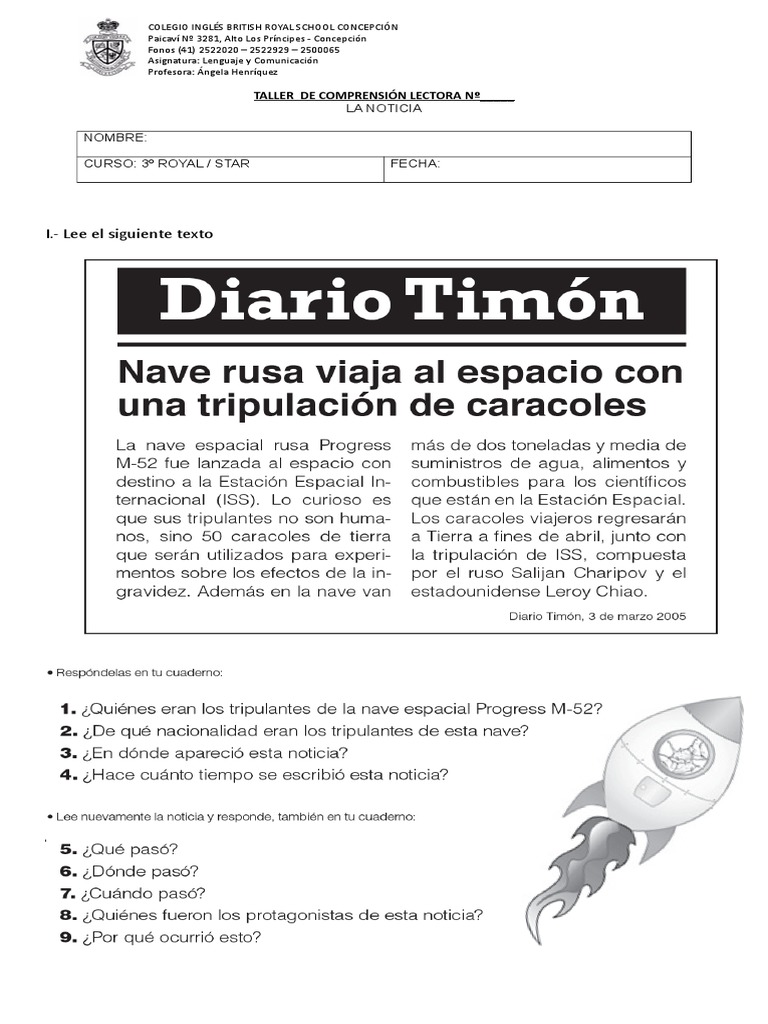 Ahora contesta.
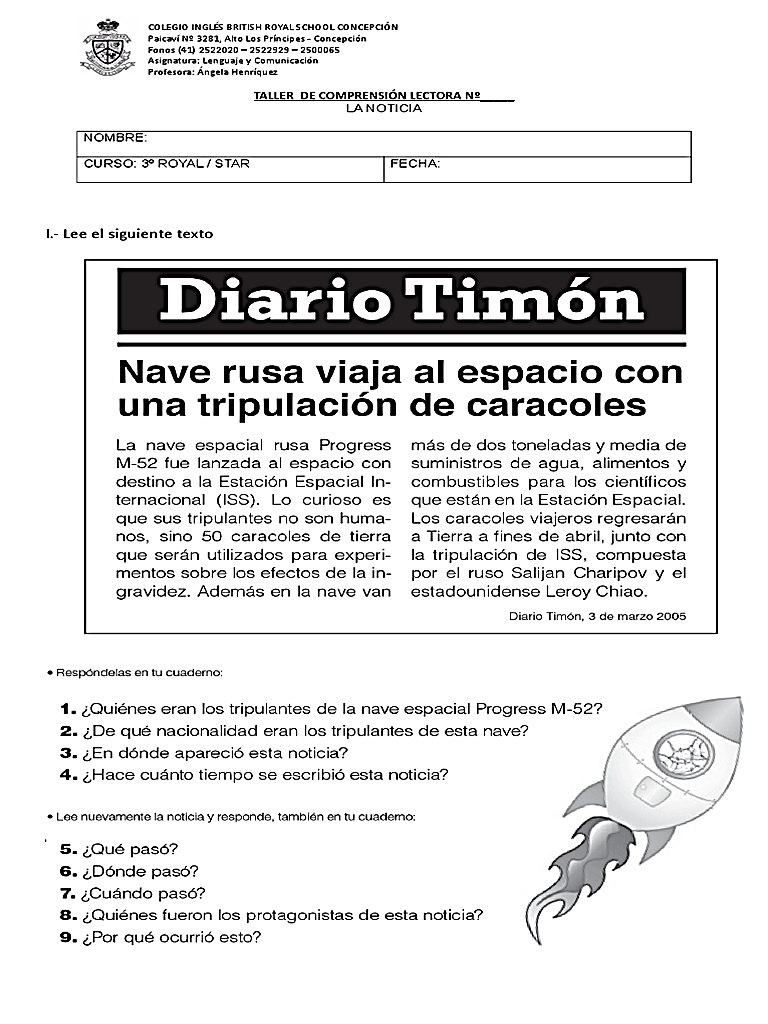